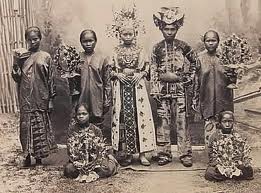 PROGRAM SARJANA ILMU HUKUM
UNIVERSITAS BUANA PERJUANGAN 
KARAWANG
2021

By	: Muhamad Abas SH., MH. HP: 085318977135	
Email: Muhamad.abas@ubpkarawang.ac.id / abbas2107022@gmail.com
HUKUM ADAT
TATA SUSUNAN

	Van Vollenhoven dalam bukunya “Adatrecht I” menguraikan keadaan tata susunan persekutuan-2 hukum dari masing-2  lingkaran hukum.

	Taer Haar dalam bukunya “Beginselen en stelsel van het Adatrecht” menguraikan keadaan tata susunan persekutuan-2 hukum menurut berbagai-bagai bentuk yang didapati pada berbagai-bagai susunan rakyat seluruh daerah di Indonesia.
Dari uraian-2 kedua sarjana tersebut di atas, dapat diketemukan garis-2 ataupun dasar-2 umum sebagai berikut:

Segala badan persekutuan hukum ini dipimpin oleh Kepala-2 rakyat.
Sifat dan susunan pimpinan itu erat hubungannya dengan sifat serta susunan tiap-2 jenis badan persekutuan hukum yang bersangkutan. 

	Kalau ditinjau tata susunan-2 beberapa persekutuan hukum dibeberapa lingkaran hukum, maka akan didapat gambaran sebagai berikut:
Di daerah Tapanuli:
	Persekutuan daerah disebut negeri, di sebelah selatan disebut kuria, sedangkan di Padanglawas disebut luhas.

	Persekutuan kampung disebut huta. Yang menjadi kepala negeri/kuria dan kepala huta adalah seorang dari marga asal. 

	Marga lain-lain yang ikut bertempat tinggal di daerah tersebut atau di huta itu (= marga rakyat) - di Tapanuli Selatan marga itu disebut parripe.
Di daerah Minangkabau:
	Persekutuan hukum disebut “nagari”. Nagari terdiri atas famili-famili yang masing-masing dikepalai oleh seorang “penghulu andiko”, yakni laki-laki tertua dari juria (= bagian famili) yang tertua pula; sedangkan tiap juria ini diketuai oleh orang tua-tuanya sendiri yang bernama mamak kepala waris atau tungganai.

	Di Minangkabau ada dua jenis tata susunan nagari, yaitu:
a.   Di tanah Agam berlaku adat “Bodi-Caniago” 
b. Di daerah Koto Piliang (Tanah Datar dan Limapuluh kota).
Di Pulau-pulau Ambon dan Uliasser:
	
	Para famili yang di daerah ini disebut “ruma” atau “tau”. 
	Lima atau sembilan clan terikat dalam perikatan golongan, yaitu “uli lima” atau ”uli siwa”.

Di Pulau Bali:
	Desa di Bali merupakan persekutuan teritorial warga suatu desa disebut krama desa, kanoman, dan sebagainya.
Dalam desa didapati berbagai perikatan yang masing-masing merupakan instansi bawahan desa. 
	Kepala desa di Bali disebut “klian”. Di Bali dikenal pula persekutuan pengairan, yang disebut “subak”.

Di Aceh:
	Di Aceh pun terdapat persekutuan-persekutuan daerah yang dikepalai oleh seorang “ullebalang” atau “tjiq”. 
	Desa di Aceh disebut “gampong” atau “meunasah”.
Kepala desa berserta imeum bersama-sama menjadi anggota suatu dewan yang anggota-anggotanya terdiri atas para orang-orang warga desa itu dan disebut “Ureueng tuha”. 

Di daerah Bolaang Mongondow:
	Desa ini juga merupakan teritorial serta dikepalai oleh seorang kepala desa yang disebut kimelaha yang dibantu oleh beberapa pembantu, disebut probis.
Di Sumatera Selatan: 
	Persekutuan daerah yg sifatnya teritorial disebut “marga”. 
	Marga dikepalai oleh pasirah dgn gelar depati atau pangeran. 
	Marga terdiri atas dusun-2.

Di daerah Banten: 
	Desa/persekutuan teritorial serta terdiri atas beberapa ampian atau kampong, yg dikepalai oleh “kokolot”atau “tua-tua”.
Di Jawa Tengah dan Timur: 
	Kepala desa disebut lurah, kuwu, bekel, atau petinggi yg didampingi oleh perabot desa. 
	Desa-2 yg dahulu pd zaman kerajaan mendapat pembebasan tugas-2 khusus atau kewajiban-2 dari raja mendapat sebutan khusus yaitu “perdikan”, ”pekuncen”, ”mijen” atau “pesantren”.
SIFAT PIMPINAN KEPALA-KEPALA RAKYAT

	Sifat pimpinan kepala rakyat adalah sangat erat hubungannya dengan sifat, corak serta suasana masyarakat di dalam badan-badan persekutuan hukum tersebut. Persekutuan hukum adalah bukan persekutuan kekuasaan (“gezagsgemeenschap”). 

	Badan persekutuan hukum itu merupakan kesatuan hidup bersama (“levensgemenensch
ap”) dari segolongan manusia yang satu sama lain saling mengenal sejak waktu kanak-kanak hingga menjadi dewasa dan tua.
Kepala rakyat bertugas memelihara hidup hukum di dalam persekutuan, menjaga supaya hukum itu dapat berjalan dengan selayaknya.	Aktivitas kepala rakyat pada pokoknya meliputi 3 hal sebagai berikut:

Tindakan-tindakan mengenai urusan tanah berhubungan dengan adanya pertalian yang erat antara tanah dan persekutuan yang menguasai tanah itu.
Penyelenggaraan hukum sebagai usaha untuk mencegah adanya langgaran hukum.
Menyelenggarakan hukum sebagai pembetulan hukum setelah hukum itu dilanggar (pembinaan secara represif).
Tugas pemeliharaan ataupun penyelengga raan hukum kepala rakyat ini meliputi seluruh lapangan hukum adat, seperti misalnya:

Di Jawa Tengah mengenal pembagian warga desa dalam golongan-golongan.
Dalam urusan tanah, bantuan kepala rakyat adalah mutlak.
Membagi harta warisan di desa biasanya berlaku di bawah pimpinan kepala desa.

	Kepala rakyat campur tangan dalam perkawinan, ikut, mencari jalan keluar setiap ada kemungkinan, bahwa hukum adat itu akan dilanggar.
Arti bantuan kepala rakyat 

	Arti penting dari bantuan kepala rakyat dalam melakukan perbuatan-perbuatan hukum itu seperti dalam perkawinan, jual/beli dan sebagainya adalah, bahwa perbuatan hukum itu terang serta tidak melanggar hukum adat.

	Kewajiban kepala rakyat dalam menyelenggarakan hukum adat itu adalah sepenuhnya memperhatikan adanya perubahan-perubahan pertumbuhan-2 hukum adat, memperhatikan lahirnya kebutuhan-kebutuhan baru, adanya perubahan-perubahan keadaan,
timbulnya perasaan-perasaan hukum baru berhubung dengan kebutuhan hukum baru. 
	Jadi di bawah pimpinan serta pengawasan kepala rakyat hukum adat bertumbuh dan berkembang terus.

	Kepala rakyat sebagai hakim perdamaian desa, Kalau ada sengketa antara sesama warga desa, maka kepala rakyat bertindak pertama-tama berusaha supaya kedua belah pihak mencapai kerukunan kembali, supaya masing-2 tidak menuntut haknya secara mutlak, supaya dpt dipulihkan perdamaian adat. Peradilan ini tetap diakui oleh Pemerintah Republik Indonesia dalam Undang-2 Darurat No. 1/51.
Arti keputusan kepala rakyat
	Dengan keputusan itu kepala rakyat melakukan secara konkrit dan memberi bentuk konkrit (“Gestaltung”) kepada apa yang hidup di dalam masyarakat desanya sebagai rasa keadilan ataupun kesadaran keadilan rakyat.Demokrasi di suasana desa
	Kepala rakyat dalam menjalankan tugasnya selalu bermusyawarah dengan teman-temannya yang ikut duduk dalam pemerintahan desa, bahkan dalam banyak hal ia bermusyawarah di rapat desa dengan para warga desa yang berhak ikut bermusyawarah dalam hal-hal yang tertentu.
19 LINGKARAN HUKUM ADAT / LINGKUNGAN HUKUM ADAT
Oleh VAN VOLLEN HOVEN dlm buku “Adatrecht 1”. Meliputi :
Aceh;
Tanah Gayo – Alas, Batak, Nias;
Daerah Minangkabau & Mentawai;
Sumatera Selatan;
Daerah Melayu (Sumatera Timur, Jambi, Riau);
Bangka & Belitung;
Kalimantan;
Minahasa;
Gorontalo;
Daerah Toraja;
Sulawesi Selatan;
Kepulauan Ternate;
Maluku, Ambon;
Irian;
Kepulauan Timor;
Bali, Lombok, Sumbawa Barat;
Jawa Tengah, Jawa Timur, Madura;
Daerah2 Swapraja/ Kerajaan (Surakarta/Solo & Yogyakarta);
Jawa Barat (Parahiangan, Tanah Sunda, Jakarta, Banten)
Terima kasih